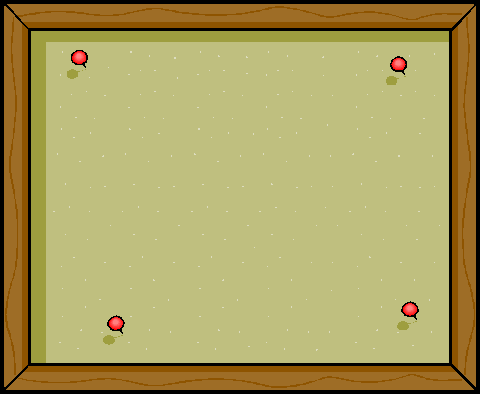 Im Klassenzimmer
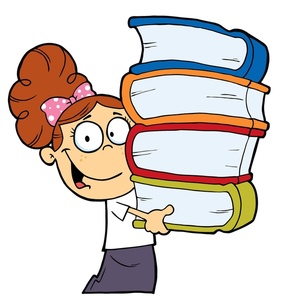 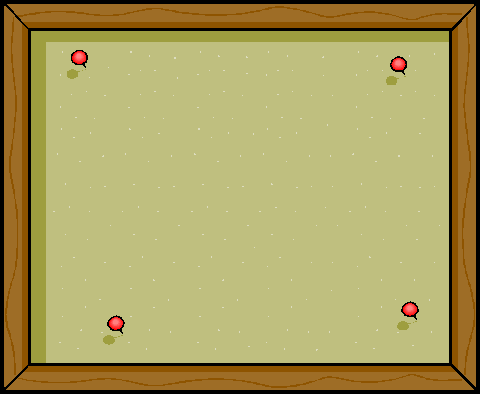 Was ist das ?
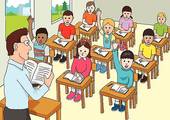 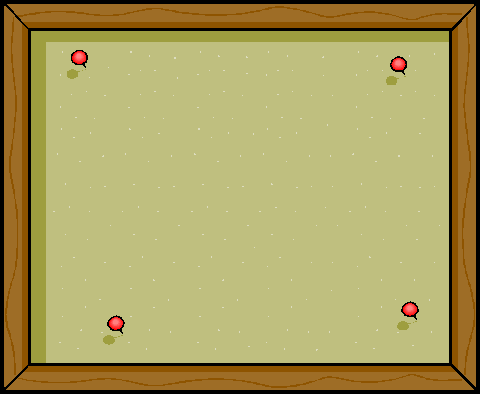 Was ist das ?
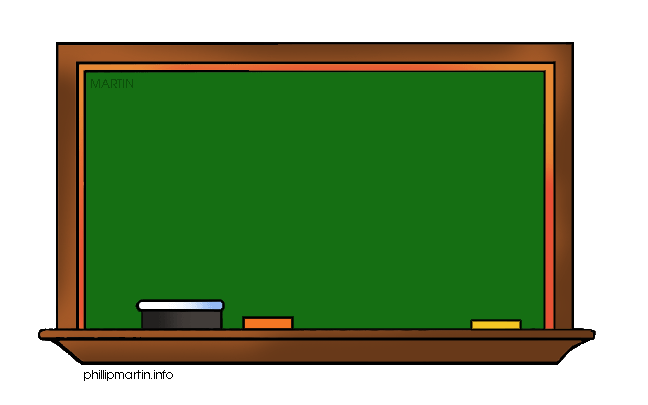 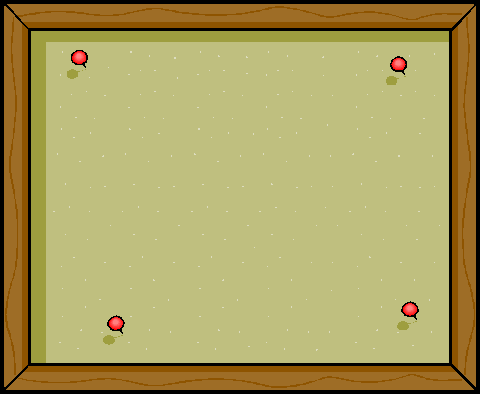 Was ist das ?
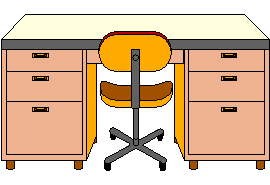 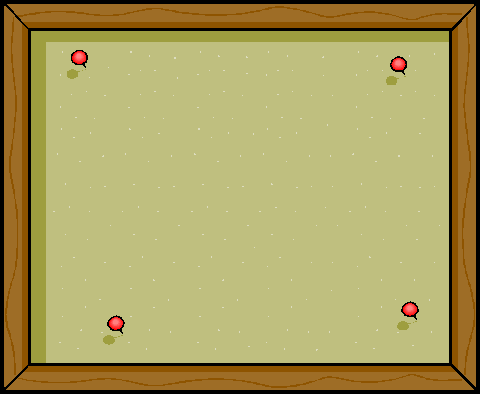 Was ist das ?
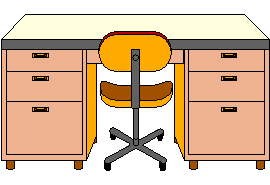 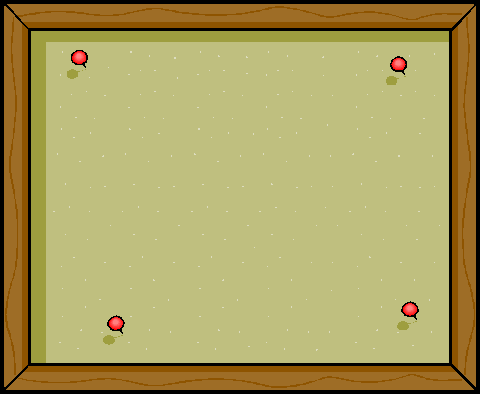 Was ist das ?
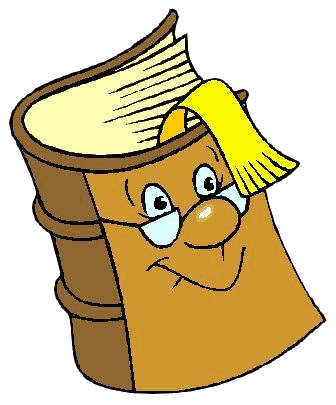 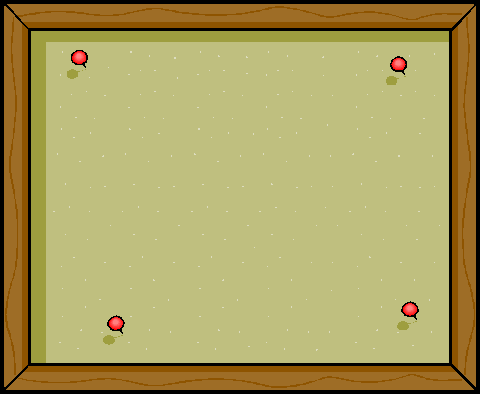 Was ist das ?
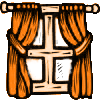 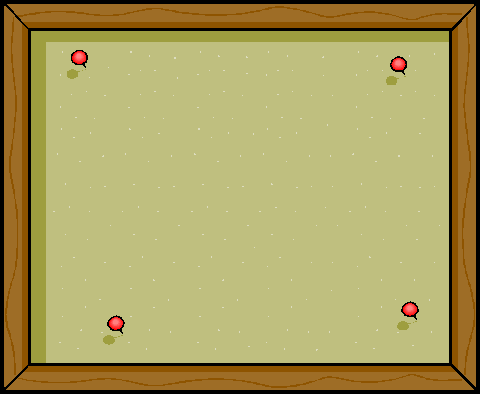 Was ist das ?
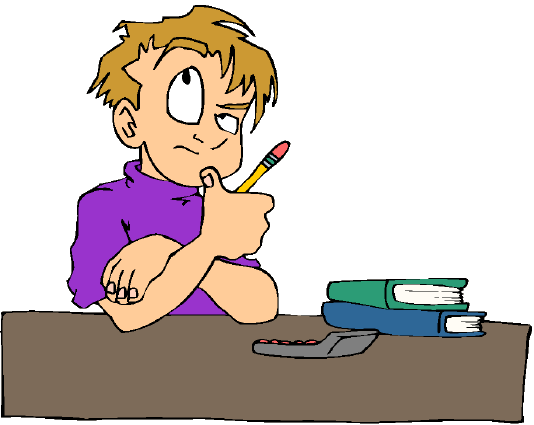 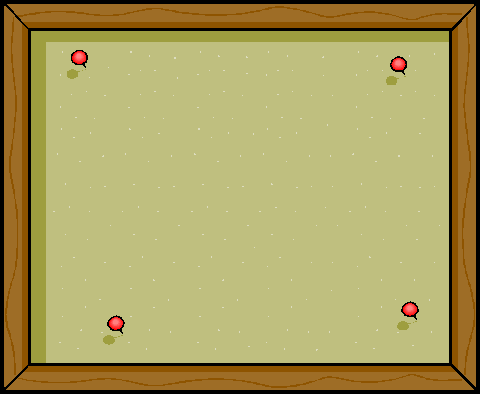 Was ist das ?
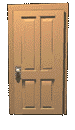 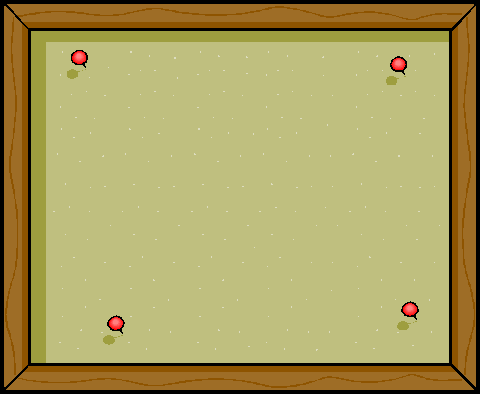 Was ist das ?
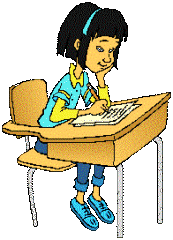 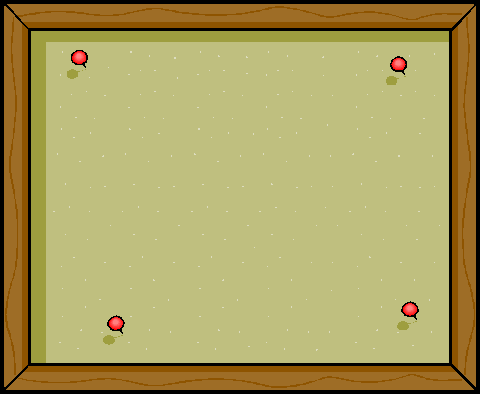 Was ist das ?
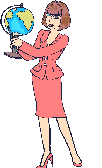 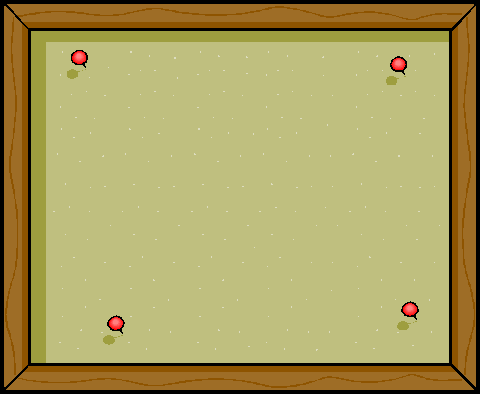 Was ist das ?
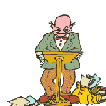 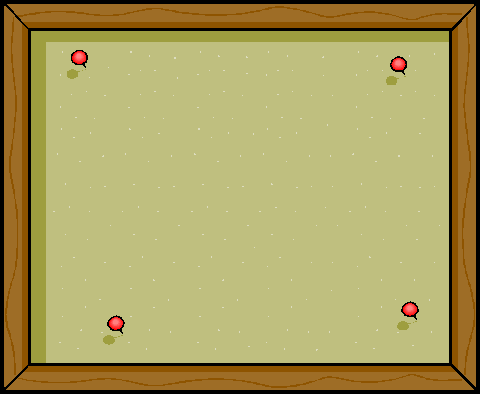 Was ist das ?
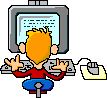 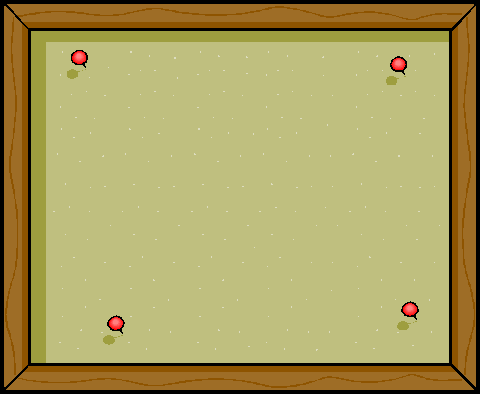 Was ist das ?
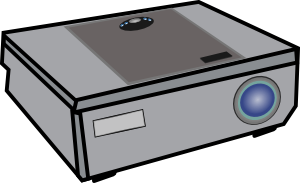 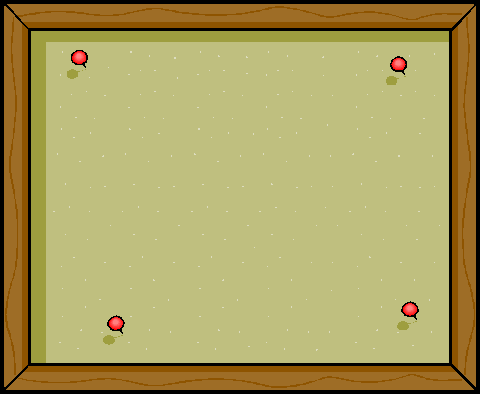 Was ist das ?
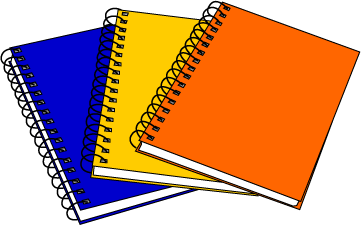 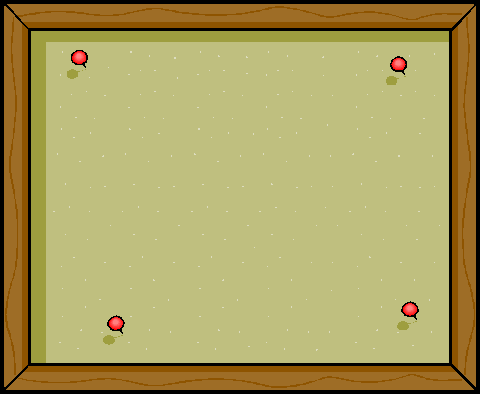 Was ist das ?
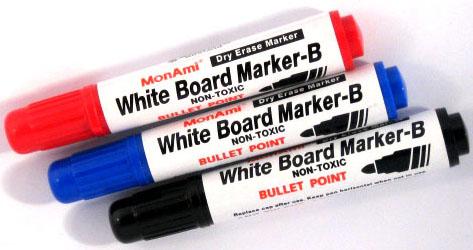 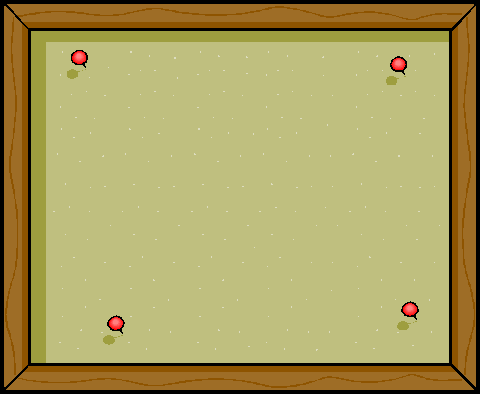 Was ist das ?
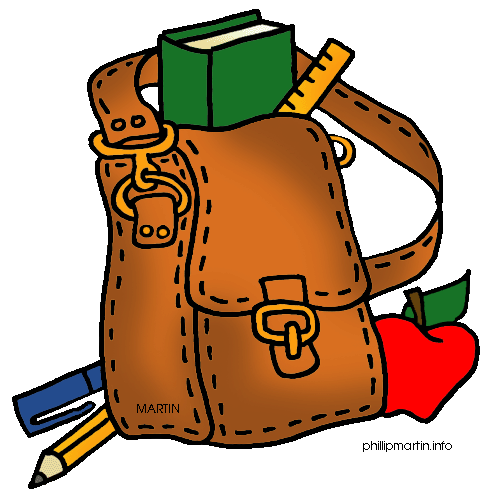 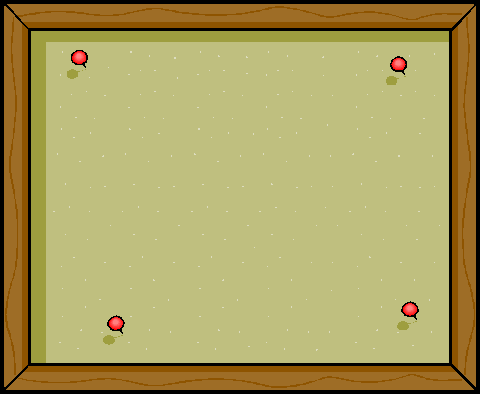 Was ist das ?
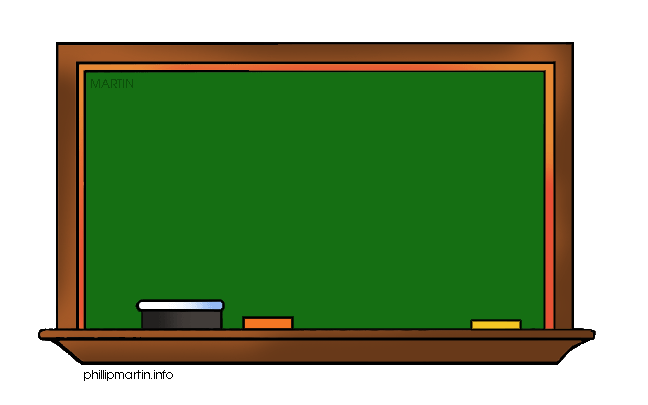 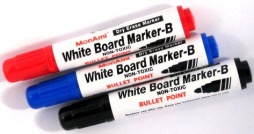 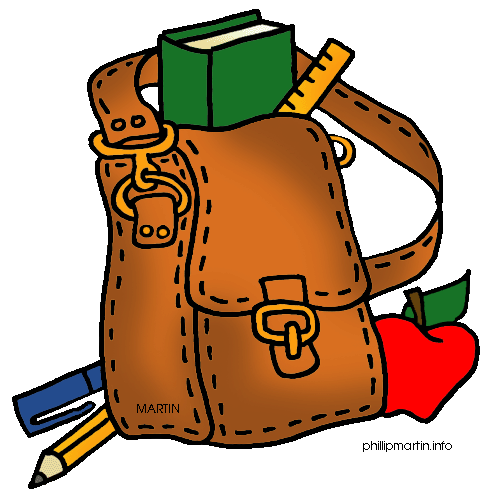 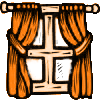 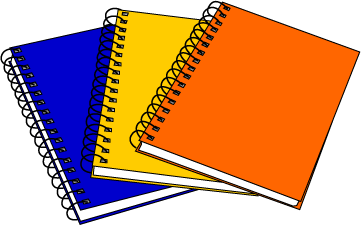 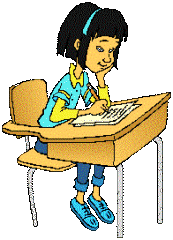 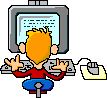 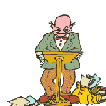 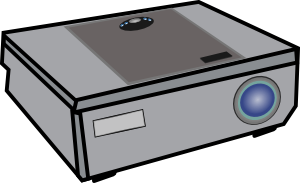 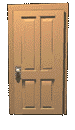 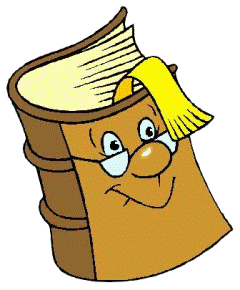 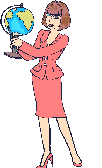 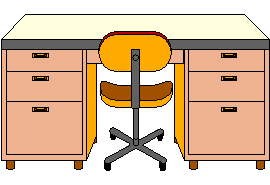 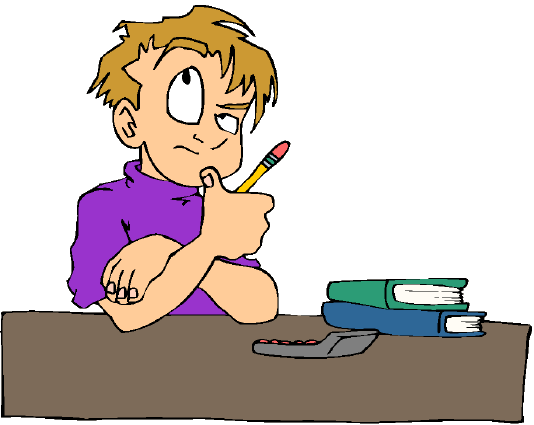 Erdem OVAT
www.eegitimim.com
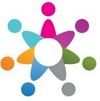